Об отнесении граждан к категории лиц предпенсионного возраста с 01.01.2019 г.ст.10 Федерального закона от 03.10.2018 № 350-ФЗ
ноябрь 2018
Статьи 391, 407 части 2 Налогового кодекса
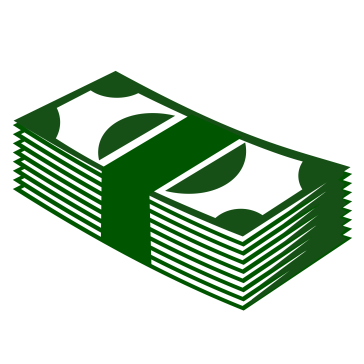 Физические лица, соответствующие условиям необходимым для назначения пенсии в соответствии с законодательством Российской Федерации, действовавшим на 31.12.2018
ПРЕДОСТАВЛЕНИЕ ФЕДЕРАЛЬНЫХ ЛЬГОТ
по налогу на недвижимость
по налогу на землю
То есть еще до выхода на пенсию мужчины с 60 лет, женщины с 55 лет  уже не будут платить налог на дом, квартиру или садовый участок
 (если не относятся к досрочной категории или госслужащим)
Предпенсионеры для налоговой в 2019 году
Закон Воронежской области от 24.09.2018 № 109-ОЗ «О сохранении мер социальной поддержки отдельным категориям граждан предпенсионного возраста на территории Воронежской области»
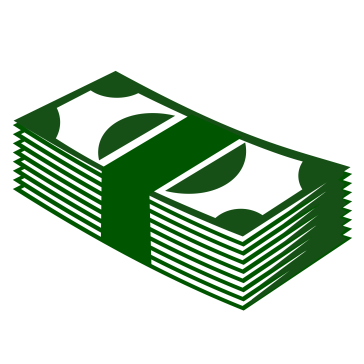 При достижении возраста 55 лет для женщин, 60 лет для мужчин, либо ранее указанного возраста при наличии права на пенсию в соответствии с Федеральным законом «О страховых пенсиях» или по иным основаниям
ПРЕДОСТАВЛЕНИЕ РЕГИОНАЛЬНЫХ ЛЬГОТ
для ветеранов труда;
 для лиц, имеющих особые заслуги перед Воронежской областью
ст.5, п.2  Закона «О занятости населения в РФ» от 19.04.1991 № 1032-1
ст.185.1 Трудового кодекса
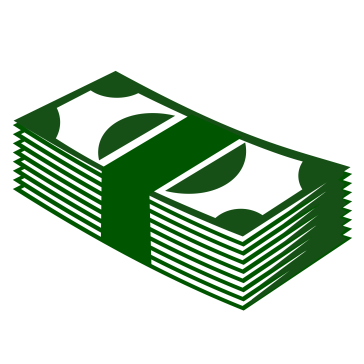 Граждане предпенсионного возраста - в течение пяти лет до наступления возраста, дающего право на страховую пенсию по старости, в т.ч. назначаемую досрочно;
ПРЕДОСТАВЛЕНИЕ 
льгот по труду и занятости
письмо ПФР от 02.11.2018 № АД-25-24/21815;
 письмо ПФР от 19.11.2018 № СЧ-25-24/22985
Определение граждан предпенсионного возраста для предоставления льгот, предусмотренных Законом РФ от 19.04.1991г. №1032-1 «О занятости населения в Российской Федерации» и Трудовым кодексом РФ
Предпенсионеры для службы занятости в 2019 году
Мужчины
Предпенсионеры для службы занятости в 2019 году
Женщины